Pedagogas ir antikorupcinis švietimas
Parengė: Raudondvario lopšelio – darželio ,,Riešutėlis“ 
direktorės pavaduotoja ugdymui Renata Šereikienė,
mokytoja Jurgita Cipkuvienė
Lietuvos respublikos specialiųjų tyrimų tarnyba parengė metodine priemones įstaigose vykdyti švietimą apie antikorupcinę veiklą nuorodoje  https://www.stt.lt/administracine-informacija/korupcijos-prevencija-stt/4917
Kas tai yra?
Antikorupcinis švietimas – tai veikla, kuria siekiama mažinti korupciją, ugdyti individualią ir kolektyvinę atsakomybę, pilietiškumą bei supažindinti su asmens teisėmis ir pareigomis visuomenei.
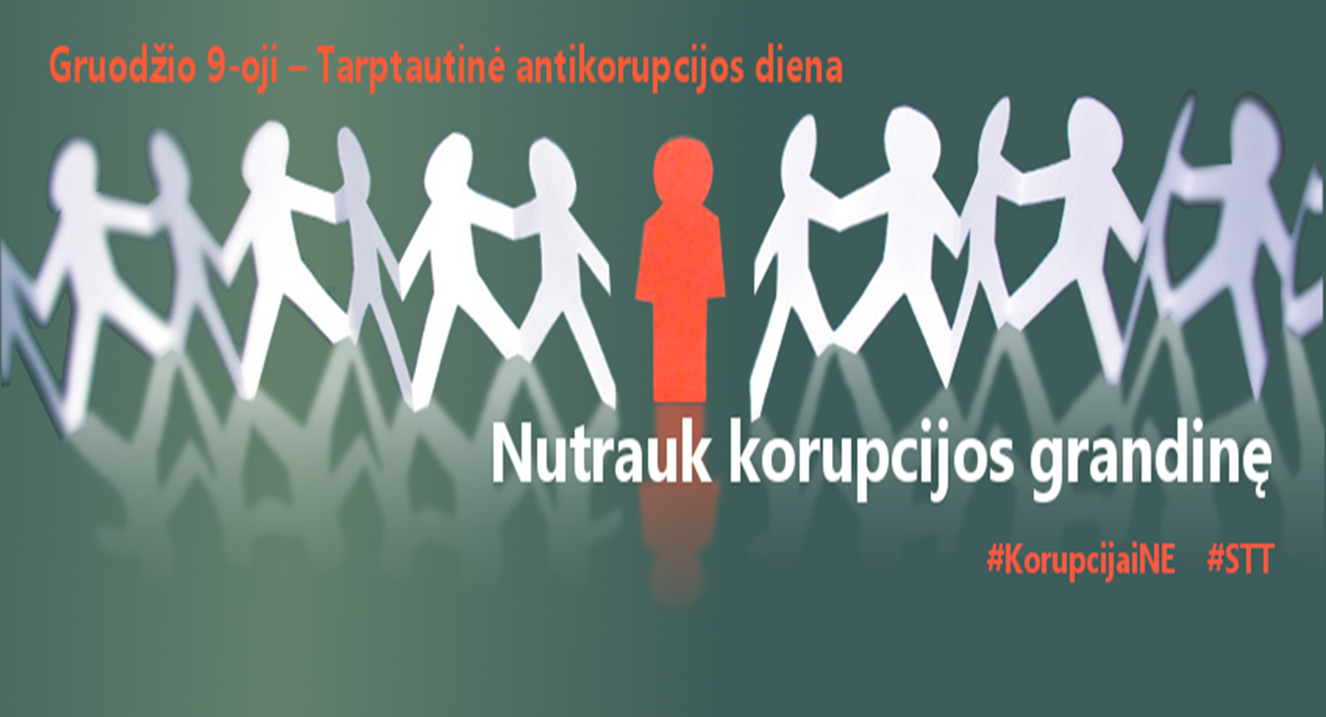 Antikorupcinis švietimas svarbus įvairių sričių atstovams- privataus, viešojo sektorių darbuotojams, nevyriausybinėms organizacijoms, žiniasklaidai. 
Antikorupcinis švietimas suteikia įgūdžių ir žinių, kaip kovoti su korupcija ir kaip elgtis su ja susidūrus. 
Pastebėta, kad labai  svarbu į tokias iniciatyvas bei programas įtraukti ugdymo įstaigas, moksleivius, studentus ir akademinės bendruomenės narius – asmenis, kuriems ateityje tokios žinios gali praversti.
Kaip mes galime prisidėti prie antikprupcijos mažinimo
Skatinti visuomenę prisidėti prie korupcijos prevencijos įgyvendinimo;
Ugdyti antikorupcinę kultūrą, vykdyti darželio bendruomenės švietimą korupcijos prevencijos srityje;.
Sudaryti visiems darbuotojams vienodas darbo sąlygas; 
Brandinti visuomenės pilietiškumą formuojant bei įtvirtinant  demokratinės  visuomenės  bei pilietiškumo idėjas, vertybes;
Aktyvinti viešas diskusijas korupcijos tematika.
ANTIKORUPCINIO UGDYMO GALIMYBES DARŽELYJE REGLAMENTUOJA PEDAGOGŲ ETIKOS KODEKSAS
Pedagogų etikos kodekso paskirtis:
Reguliuoti pedagogų ir jų ugdytinių bei kitų švietimo ar ugdymo įstaigos bendruomenės narių santykius;
Saugoti jų žmogiškąją vertę ir orumą;
Palaikyti pedagogų profesinėsveiklos kokybę bei profesijos garbę;
Kurti pasitikėjimu,atsakomybe ir teisingumu pagrįstą švietimo ir ugdymo įstaigų kultūrą.
Pedagogų etikos kodeksas grįstas pagrindinėmis normomis, kuriose atsispindi galima korupcinė veikla
Pedagogo asmenybė;
 atsakomybė;
 autoritetas, garbė, reputacija;
 santykiai su kitais asmenimis; pedagogo bendravimas su ugdytiniais, pedagogų bendravimas, santykiai su administracija, santykiai su mokinių tėvais ir globėjais.
 Santykiai su visuomene;
akademinė žodžio laisvė;
informacijos išteklių naudojimas;
asmeniniai interesai ir nusišalinimas.
Daugiau informacijos rasite: file:///C:/Users/Riesutelis/Desktop/Pedagog%C5%B3%20etikos%20kodeksas.pdf
Nekorumpuotas pedagogas turi šias savybes:
Svarbiausi mokytojo bruožai
Geras pedagogas turi turėti daug savybių ir iš esmės „gerą dvasią“.
Pedagogas turi turėti pašaukimą.
Pedagogas parodo pagarbą vaikams, domėdamasis jų jausmais, idėjomis, išgyvenimais.
Tinkamai komunikuoja su kolegomis ir ugdytinių tėvais.
Sąžiningas prieš save ir kitus.
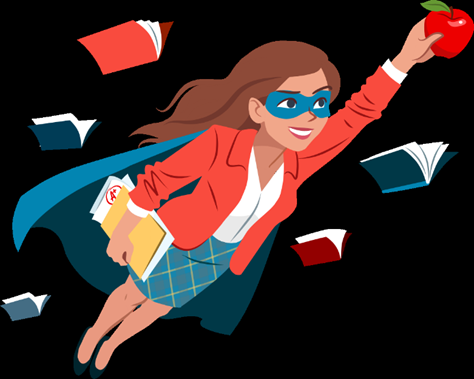 Aptarkime, kokios yra pedagogo funkcijos...
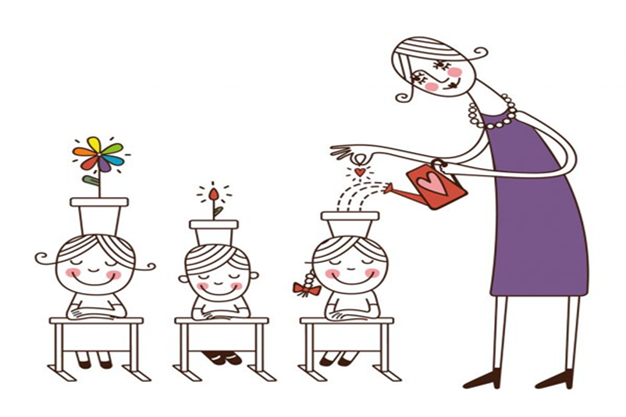 Padėkite vaikams adaptuotis darželyje.
Padėkite vaikams subręsti kaip asmenybėms.
Suteikti žinių, juos motyvuoti.
Mokytojas turi būti kaip vadovas.
Mokytojas turi būti objektyvus.
Geras pedagogas visada šypsosi ir juokiasi.
Geras pedagogas tiki vaikų galimybėmis.
Geras pedagogas bendradarbiauja tiek su vaikais tiek su ugdymo įstaigos personalu, nesivelia į konfliktus.
Nepiknaudžiauja savo pareigomis (nėra korumpuotuas).
 Ieško naujovių.
Kiekvienas pedagogas turi turėti tikslą – tobulėti.
Mokymas yra naudingas, bet man labiausiai naudinga matyti rezultatus kitų vaikų darbuose.
Mokytojo pašaukimas
Geras pedagogas yra kaip žvakė – ji sunaudoja save, kad nušviestų kelią kitiems.
Ačiū už dėmesį!